A los casados y a los solteros…Anden así como
fueron llamados
1 Cor. 7
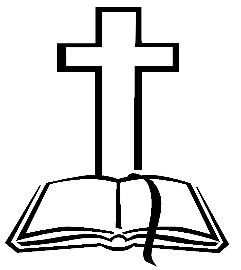 Cada papel es bueno
Cada papel es temporáneo
Egoísta
Satis-facción
Tratarel papelcomo ídolo
- Is. 56:3-5 -
Que el extranjero que se ha allegado al SEÑOR, no diga: 
«Ciertamente el SEÑOR me separará de Su pueblo». 
Ni diga el eunuco: «Soy un árbol seco». 
4  Porque así dice el SEÑOR: 
«A los eunucos que guardan Mis días de reposo, Escogen lo que me agrada 
Y se mantienen firmes en Mi pacto, 
5  Les daré en Mi casa y en Mis muros un lugar, 
Y un nombre mejor que el de hijos e hijas. 
Les daré nombre eterno que nunca será borrado.
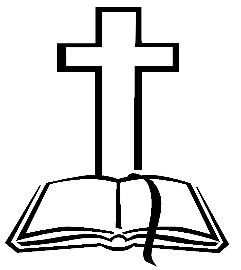 Cristo yla iglesia
Cada papel refleja y promueve el evangelio
Cada papel es bueno
Cada papel es temporáneo
Egoísta
Satis-facción
Tratarel papelcomo ídolo
- Ef. 5:22-30 -
22 Las mujeres estén sometidas a sus propios maridos como al Señor. 23  Porque el marido es cabeza de la mujer, así como Cristo es cabeza de la iglesia, siendo El mismo el Salvador del cuerpo. 24  Pero así como la iglesia está sujeta a Cristo, también las mujeres deben estarlo a sus maridos en todo. 5  Maridos, amen a sus mujeres, así como Cristo amó a la iglesia y se dio Él mismo por ella, 26  para santificarla, habiéndola purificado por el lavamiento del agua con la palabra, 27  a fin de presentársela a sí mismo, una iglesia en toda su gloria, sin que tenga mancha ni arruga ni cosa semejante, sino que fuera santa e inmaculada. 28  Así deben también los maridos amar a sus mujeres, como a sus propios cuerpos. El que ama a su mujer, a sí mismo se ama. 29  Porque nadie aborreció jamás su propio cuerpo, sino que lo sustenta y lo cuida, así como también Cristo a la iglesia; 30  porque somos miembros de Su cuerpo.
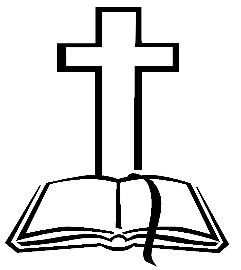 Cristo yla iglesia
Salvar a tu familia
Cada papel refleja y promueve el evangelio
Cada papel es bueno
Cada papel es temporáneo
Egoísta
Satis-facción
Tratarel papelcomo ídolo
- Ef. 5:22-30 -
22 Las mujeres estén sometidas a sus propios maridos como al Señor. 23  Porque el marido es cabeza de la mujer, así como Cristo es cabeza de la iglesia, siendo El mismo el Salvador del cuerpo. 24  Pero así como la iglesia está sujeta a Cristo, también las mujeres deben estarlo a sus maridos en todo. 5  Maridos, amen a sus mujeres, así como Cristo amó a la iglesia y se dio Él mismo por ella, 26  para santificarla, habiéndola purificado por el lavamiento del agua con la palabra, 27  a fin de presentársela a sí mismo, una iglesia en toda su gloria, sin que tenga mancha ni arruga ni cosa semejante, sino que fuera santa e inmaculada. 28  Así deben también los maridos amar a sus mujeres, como a sus propios cuerpos. El que ama a su mujer, a sí mismo se ama. 29  Porque nadie aborreció jamás su propio cuerpo, sino que lo sustenta y lo cuida, así como también Cristo a la iglesia; 30  porque somos miembros de Su cuerpo.
- 1 Pedro 3:1-6 -
Asimismo ustedes, mujeres, estén sujetas a sus maridos, de modo que si algunos de ellos son desobedientes a la palabra, puedan ser ganados sin palabra alguna por la conducta de sus mujeres  2  al observar ellos su conducta casta y respetuosa.  3  Que el adorno de ustedes no sea el externo: peinados ostentosos, joyas de oro o vestidos lujosos,  4  sino que sea lo que procede de lo íntimo del corazón, con el adorno incorruptible de un espíritu tierno y sereno, lo cual es precioso delante de Dios.  5  Porque así también se adornaban en otro tiempo las santas mujeres que esperaban en Dios, estando sujetas a sus maridos.  6  Así obedeció Sara a Abraham, llamándolo señor, y ustedes han llegado a ser hijas de ella, si hacen el bien y no tienen miedo de nada que pueda aterrorizarlas.
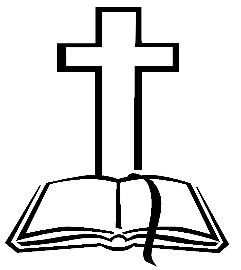 Cristo yla iglesia
Salvar a tu familia
Identidad en Cristo
Cada papel refleja y promueve el evangelio
Cada papel es bueno
Cada papel es temporáneo
Egoísta
Satis-facción
Tratarel papelcomo ídolo
Is. 53:8, 10-11 -8  Por opresión y juicio fue quitado; 
Y en cuanto a Su generación, ¿quién tuvo en cuenta 
Que Él fuera cortado de la tierra de los vivientes 
Por la transgresión de mi pueblo, a quien correspondía la herida?  …
10  Pero quiso el SEÑOR 
Quebrantarlo, sometiéndolo a padecimiento. 
Cuando Él se entregue a Sí mismo como ofrenda de expiación, 
Verá a Su descendencia, 
Prolongará Sus días, 
Y la voluntad del SEÑOR en Su mano prosperará.  
11  Debido a la angustia de Su alma, 
Él lo verá y quedará satisfecho. 
Por Su conocimiento, el Justo, 
Mi Siervo, justificará a muchos, 
Y cargará las iniquidades de ellos.
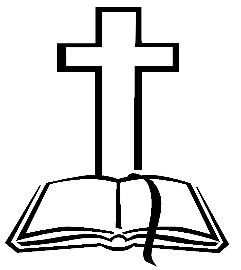 Cristo yla iglesia
Salvar a tu familia
Identidad en Cristo
Salvar a los demás
Cada papel refleja y promueve el evangelio
Cada papel es bueno
Cada papel es temporáneo
Egoísta
Satis-facción
Tratarel papelcomo ídolo
- Is. 54:1-3 -
«Grita de júbilo, oh estéril, la que no ha dado a luz; Prorrumpe en gritos de júbilo y clama en alta voz, la que no ha estado de parto; Porque son más los hijos de la desolada Que los hijos de la casada», dice el SEÑOR. 
2  «Ensancha el lugar de tu tienda, 
Extiende las cortinas de tus moradas, no escatimes; 
Alarga tus cuerdas 
Y refuerza tus estacas. 
3  Porque te extenderás hacia la derecha y hacia la izquierda; 
Tu descendencia poseerá naciones, 
Y poblarán ciudades desoladas».
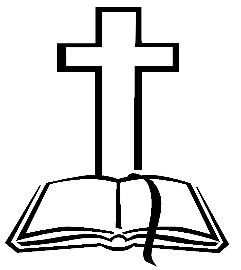 Cristo yla iglesia
Salvar a tu familia
Identidad en Cristo
Salvar a los demás
Cada papel refleja y promueve el evangelio
Cada papel es bueno
Cada papel es temporáneo
Egoísta
Satis-facción
Tratarel papelcomo ídolo
- Col. 3 -
17 Y todo lo que hagan, de palabra o de hecho, háganlo todo en el nombre del Señor Jesús, dando gracias por medio de Él a Dios el Padre…
23  Todo lo que hagan, háganlo de corazón, como para el Señor y no para los hombres, 
24  sabiendo que del Señor recibirán la recompensa de la herencia. Es a Cristo el Señor a quien sirven.